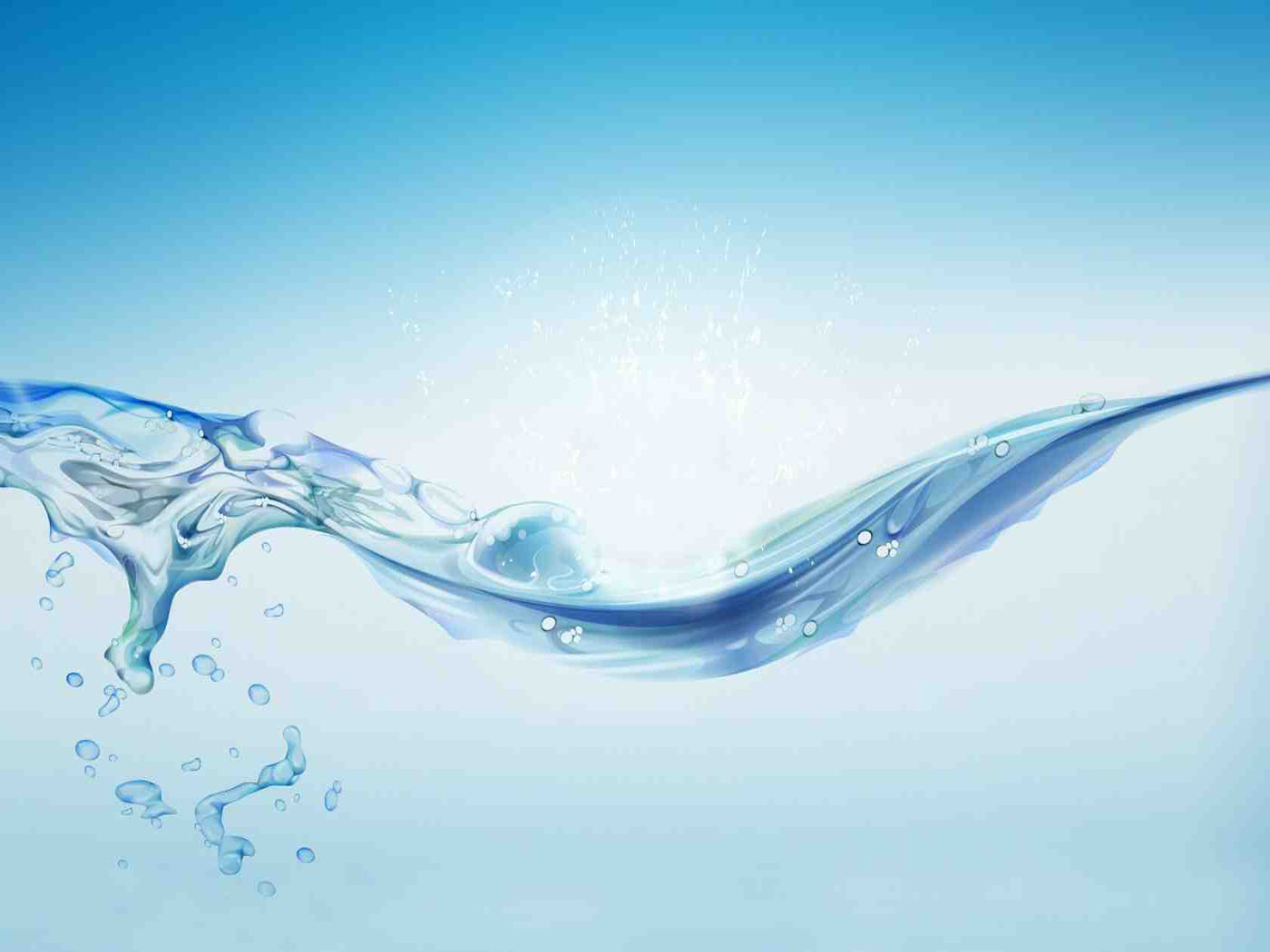 Εγγειοβελτιωτικά Έργα στην Ελλάδα: 
Επιτακτική ανάγκη εκσυγχρονισμού
Νικόλαος Δέρκας
Καθηγητής
 Διευθυντής Εργαστηρίου Γεωργικής Υδραυλικής
Γεωπονικό Πανεπιστήμιο Αθηνών



Γεωπόνος (ΓΠΑ), Πολιτικός Μηχανικός (ΕΜΠ)
ΕΙΣΑΓΩΓΗ
Η διαχείριση του αρδευτικού ύδατος πρέπει να γίνεται με βιώσιμο και ορθολογικό τρόπο (αειφορική διαχείριση) έτσι ώστε και οι επόμενες γενεές να καλύπτουν τις ανάγκες τους μέσα σε περιβάλλον που δεν θα είναι υποβαθμισμένο.
Υφισταμένη κατάσταση – ποσοτική
Ετήσια κατανάλωση ύδατος: 5,5x109 m3
Κατανάλωση στη γεωργία: 4,7x109 m3
Καλλιεργούμενη γη: 35.800.000 στρ.
Αρδευόμενη γη: 13.500.000 στρ.
Η ελληνική γεωργία καταναλώνει 12 λίμνες Πλαστήρα το χρόνο!!
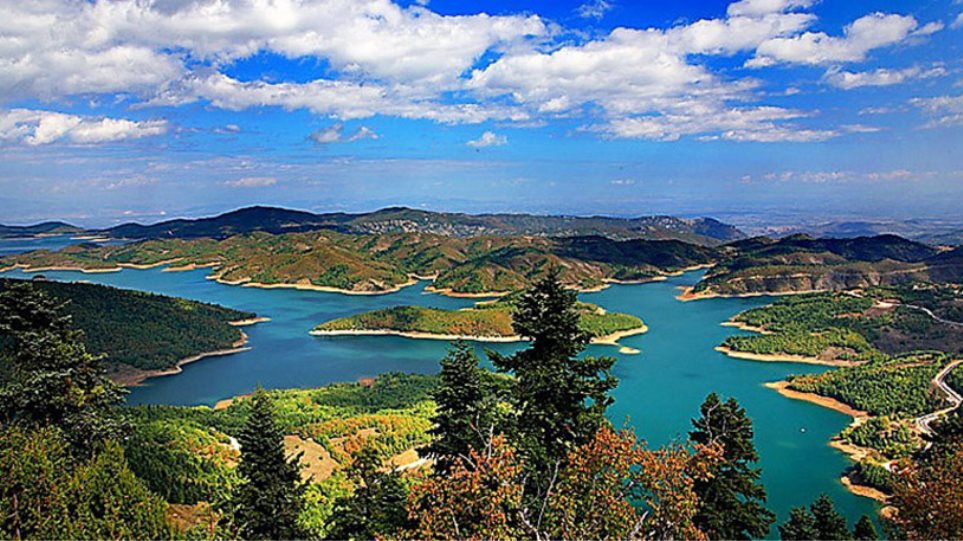 Όγκος λίμνης Πλαστήρα: 400,000,000 m³
4
Το νερό και ο αγροτικός τομέας
Η γεωργία είναι ο μεγάλος καταναλωτής νερού στην Ελλάδα αλλά συγχρόνως είναι ο μεγάλος ρυπαντής.
ΠΡΟΒΛΗΜΑΤΑ ΔΙΑΧΕΙΡΙΣΗΣ ΑΡΔΕΥΤΙΚΟΥ ΝΕΡΟΥ
Ελλιπής συντήρηση των έργων
  Μεγάλες καταναλώσεις και απώλειες νερού
  Υπεράντληση και υφαλμύρινση υπόγειων υδροφορέων
ΘΕΣΜΙΚΟ ΠΛΑΙΣΙΟ
Οδηγία 2000/60
  Νόμος 3199/2003
  ΚΑΠ
Προβλήματα των αρδεύσεων στην ελληνική γεωργίαΥποβάθμιση των υδατικών πόρων
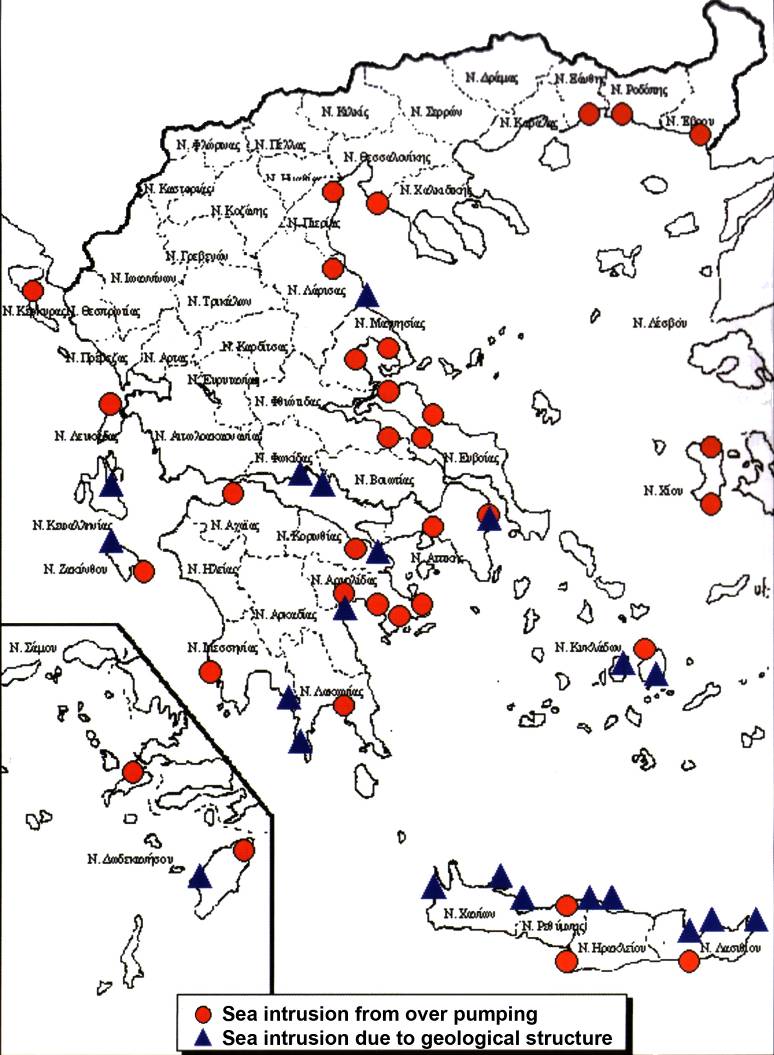 Υπόγεια ύδατα 
Υφαλμύρωση 
Φυσική (υδρογεωλογικές συνθήκες)
Ανθρωπογενής (υπερεκμετάλλευση υπόγειων υδάτων) 
Νιτρορύπανση 
Έχει τοπικό έως σημειακό χαρακτήρα 
Επικεντρώνεται όπου ασκείται εντατική γεωργία με αζωτολιπάνσεις.
Επιφανειακά ύδατα 
Κυρίως στους ποταμούς Πηνειό Θεσσαλίας, Αξιό, Στρυμόνα και Έβρο.
Πηγή: Περγιαλιώτης Παν. και Παπαδάκου Στ. (1998)
Η υφαλμύρινση σχηματικά (1/2)
(1/2)
Η υφαλμύρινση σχηματικά (2/2)
Εγγειοβελτιωτικά Έργα (1/2)
Τα εγγειοβελτιωτικά έργα διακρίνονται σε:
Έργα αντιπλημμυρικής προστασίας και διευθέτησης υδατορευμάτων
Αποχετευτικά
Στραγγιστικά
Αρδευτικά
Έργα αγροτικής οδικής επικοινωνίας
Εγγειοβελτιωτικά Έργα (2/2)
Ορισμός 1ος: Τα έργα που έχουν ως σκοπό την ανάπτυξη και διατήρηση των υδατικών, εδαφικών και γεωργικών πόρων. 
Ορισμός 2ος: Τα έργα που έχουν ως στόχο την προστασία περιοχών από φυσικές καταστροφές, την αύξηση της παραγωγικότητας των εδαφών και τελικά την ανάπτυξη της εθνικής οικονομίας.
Τα εγγειοβελτιωτικά έργα μπορεί να είναι
Αυτοτελή
Πολλαπλού σκοπού (συνδυασμός με έργα ύδρευσης, παραγωγής ενέργειας)
Ταξινόμηση των εγγειοβελτιωτικών έργων
Έργα Α’ τάξης: είναι τα έργα που αποβλέπουν στη ριζική βελτίωση των συνθηκών γεωργικής εκμετάλλευσης εκτεταμένων περιοχών. Πχ: έργα διευθέτησης μεγάλων χειμάρρων και ποταμών, φράγματα αποθήκευσης ή εκτροπής με τα κύρια αρδευτικά δίκτυα που τροφοδοτούνται από αυτά, έργα προστασίας εδαφών από τη θάλασσα και γενικά έργα βασικής σημασίας μιας περιοχής.
Έργα Β’ τάξης: είναι τα αυτοτελή έργα τοπικού ενδιαφέροντος ή συμπληρώματα έργων Α’ τάξης. Πχ: αρδευτικά και στραγγιστικά δίκτυα, αντιπλημμυρικά έργα, έργα αξιοποίησης παθογενών εδαφών, έργα εμπλουτισμού υπόγειων υδροφόρων στρωμάτων και άλλα έργα τοπικής σημασίας.
Έργα Γ’ τάξης: είναι τα αυτοτελή έργα τοπικού ενδιαφέροντος. Πχ: ανορύξεις φρεάτων και γεωτρήσεων, ισοπεδώσεις, εκριζώσεις δασικών εκτάσεων, κλπ
Αρδευτικά και Στραγγιστικά Έργα
Άρδευση: Προσαγωγή νερού στις καλλιέργειες με τεχνικά μέσα με σκοπό την κανονική τους ανάπτυξη και απόδοση.
Στράγγιση: Απομάκρυνση του πλεονάζοντος νερού από τις γεωργικές εκτάσεις με τεχνικά μέσα και μεθόδους με σκοπό την ανάπτυξη και απόδοση των καλλιεργειών.
Δευτερογενώς: τόσο οι αρδεύσεις όσο και οι στραγγίσεις συντελούν στη διατήρηση των εδαφικών γεωργικών πόρων.
Αρδευτικά έργα:
Έργα συλλογής, αποθήκευσης ή υδροληψίας. 
Σύστημα μεταφοράς και διανομής του αρδευτικού νερού.
Σύστημα εφαρμογής.
Στραγγιστικό έργα:
Δίκτυο συλλογής και απομάκρυνσης του πλεονάζοντος νερού.
Έργο απόθεσης στον τελικό αποδέκτη.
Αρδευτικά έργα και πηγές τροφοδοσίας
Συλλογικά αρδευτικά έργα		44% αρδευόμενης έκτασης
Ιδιωτικά αρδευτικά έργα		56% αρδευόμενης έκτασης
Μέθοδοι άρδευσης συλλογικών και ιδιωτικών έργων
Αρδευτικά και Στραγγιστικά Έργα
Τα αρδευτικά δίκτυα διακρίνονται ανάλογα με το είδος των αγωγών που χρησιμοποιούνται κατά τη μεταφορά και τη διανομή του νερού:
Δίκτυα ανοικτών αγωγών – διωρύγων
Δίκτυα κλειστών σωληνωτών αγωγών
Δίκτυα με συνδυασμό ανοικτών και     κλειστών αγωγών
Επιφανειακό δίκτυο
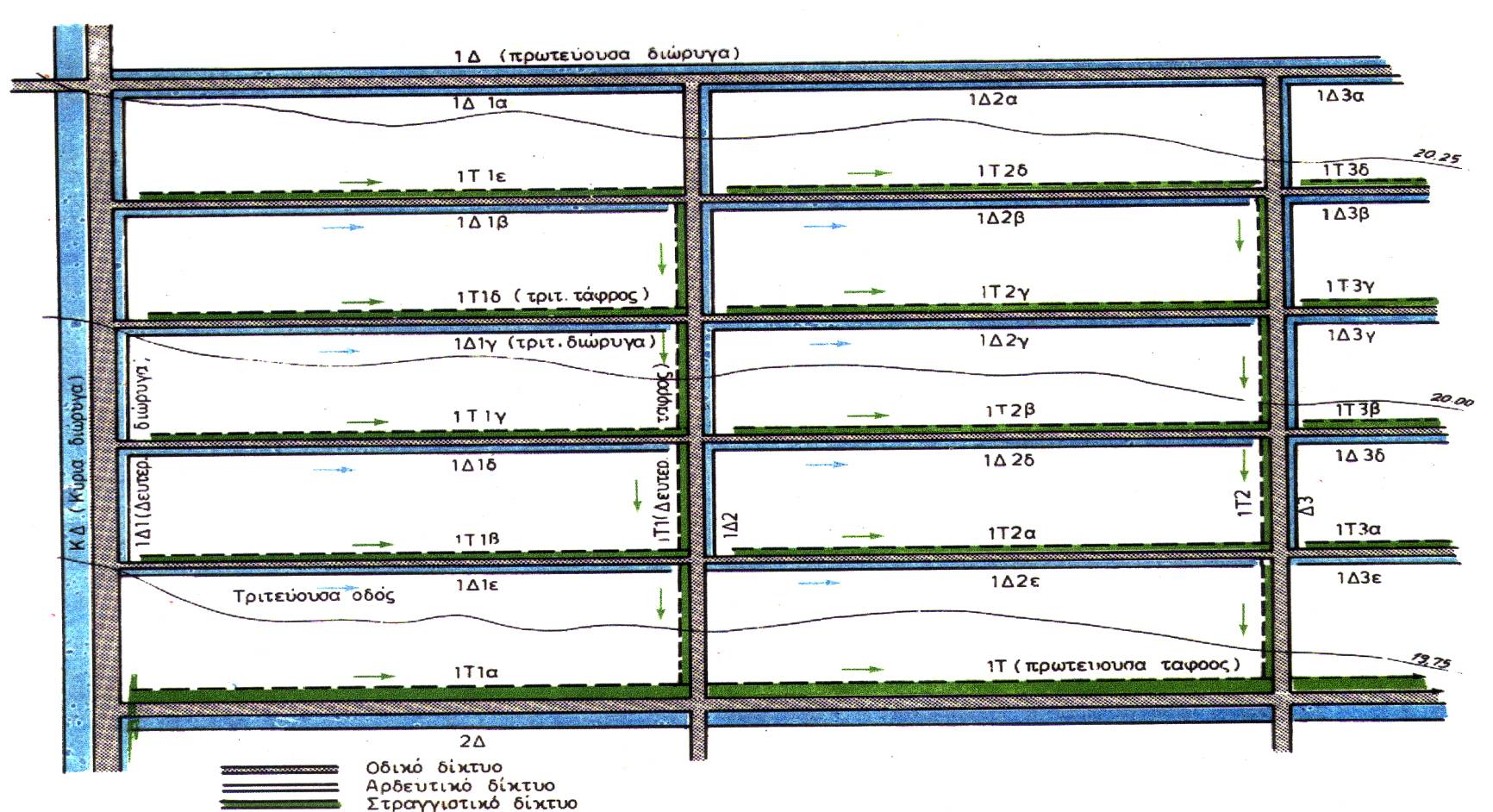 Τυπική ενδεικτική διάταξη τριτεύουσας αγροτικής οδού, διώρυγας και τάφρου
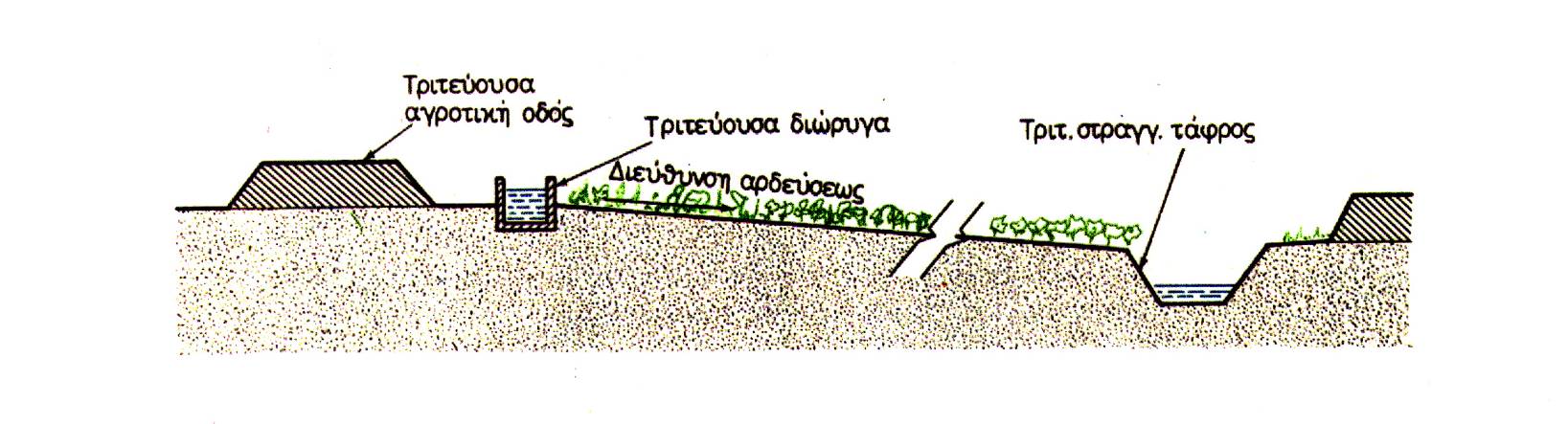 Συλλογικό Δίκτυο υπό πίεση
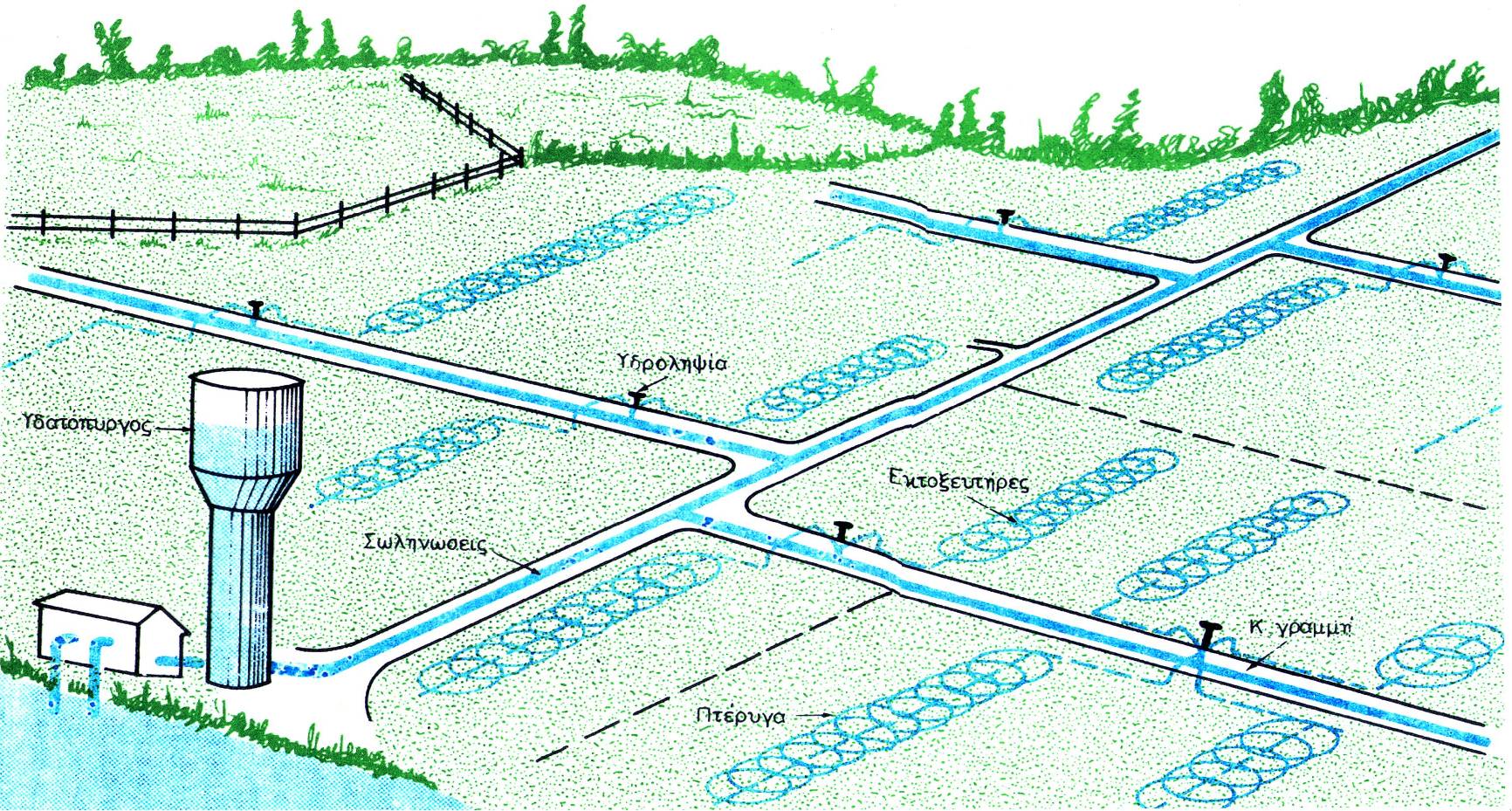 Υδροληψία δικτύου υπό πίεση
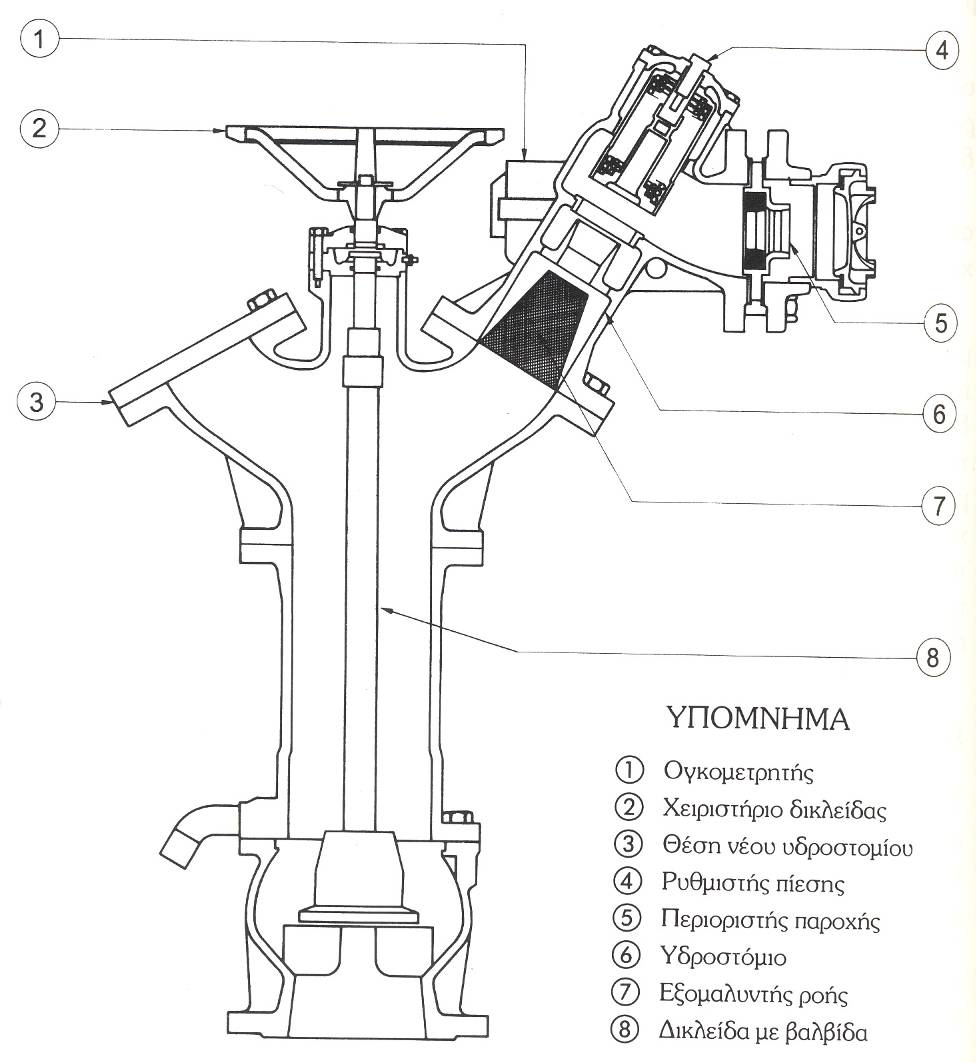 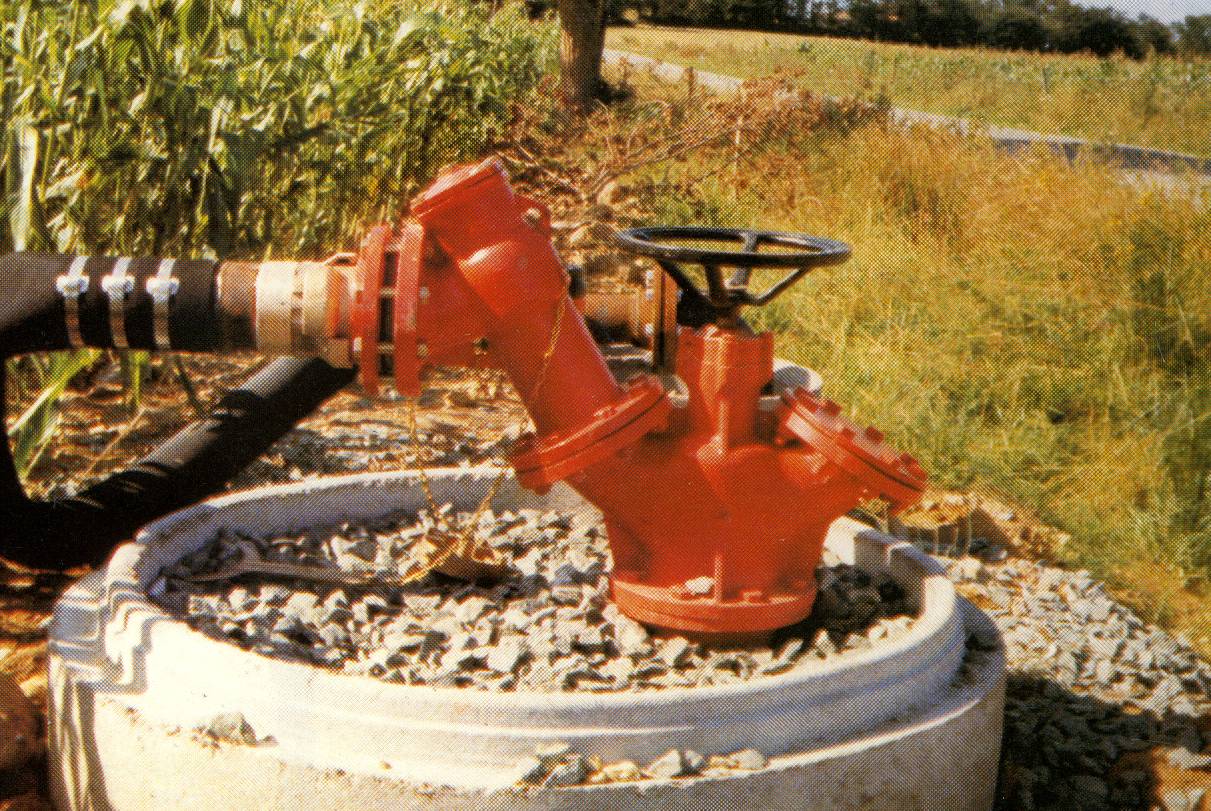 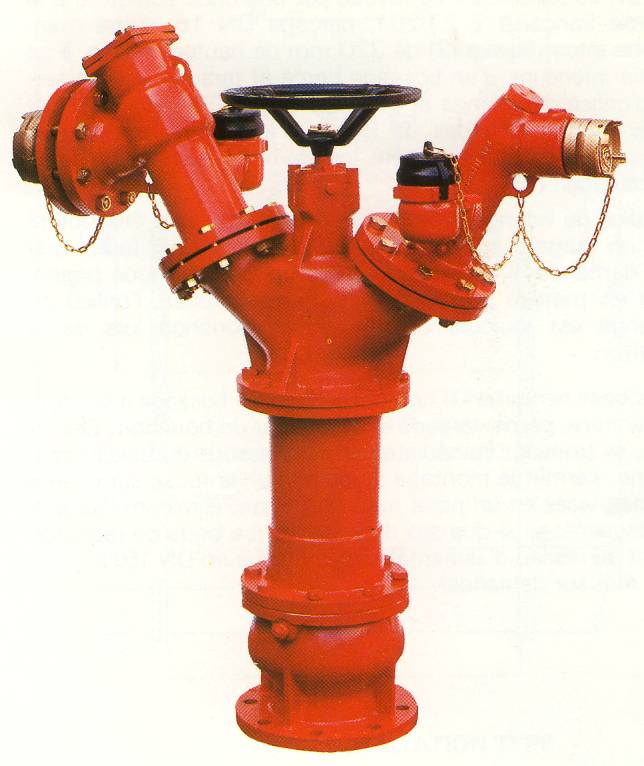 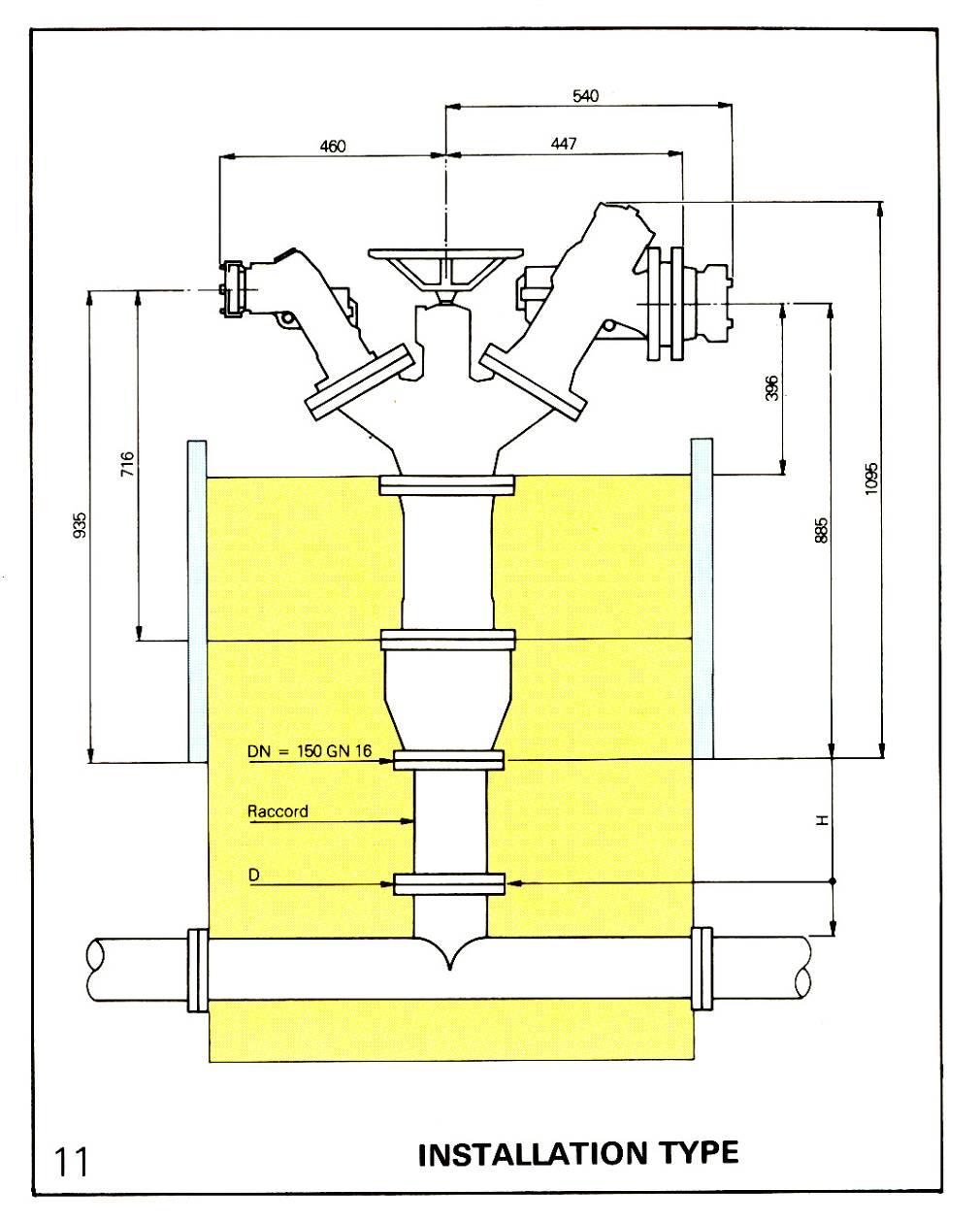 Ρυθμιστής Πίεσης
Περιοριστές Παροχής
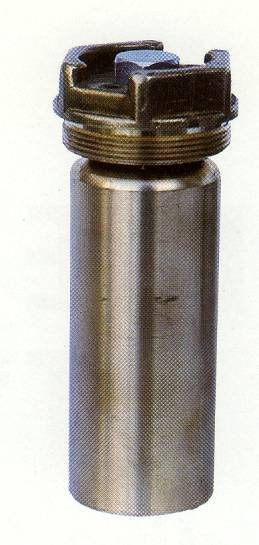 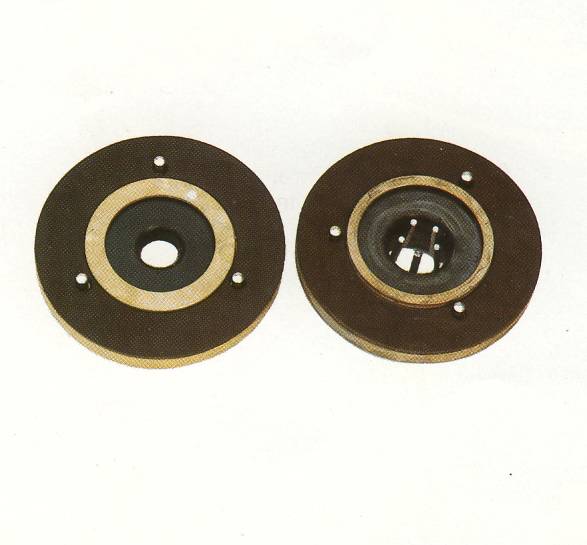 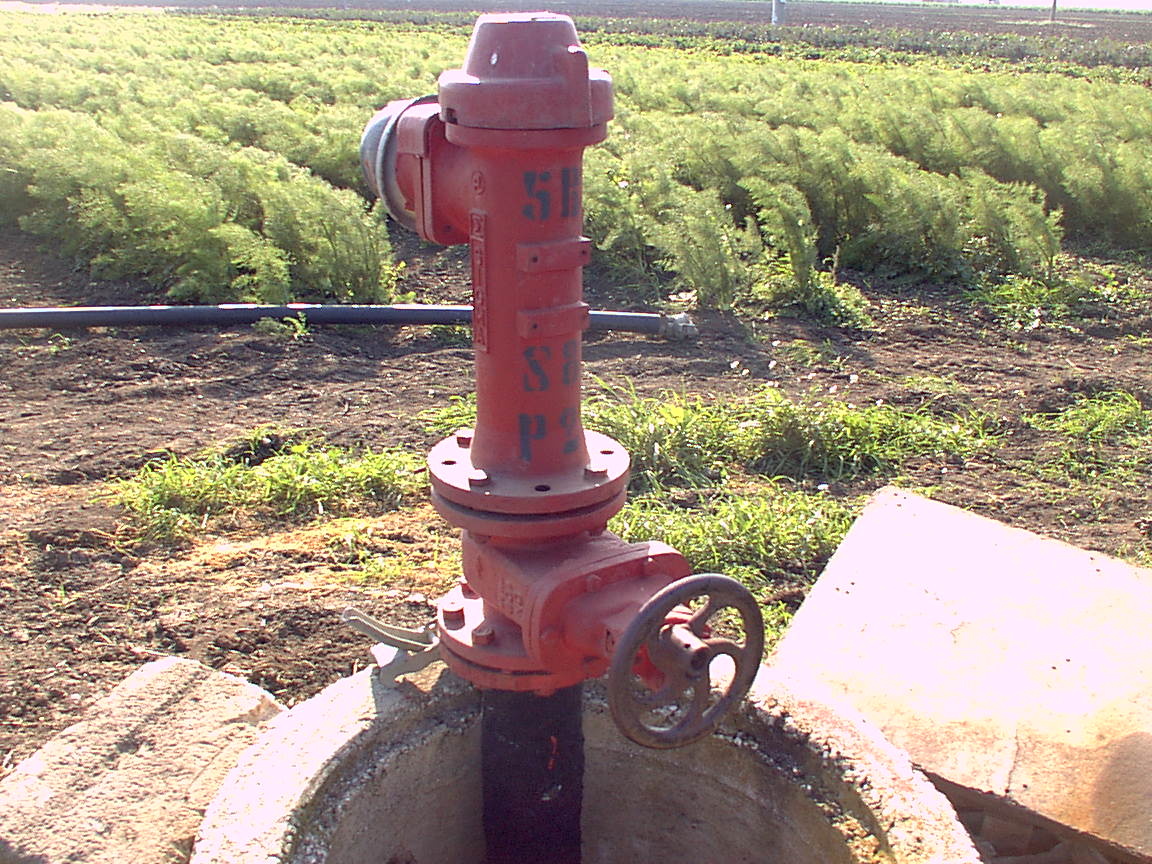 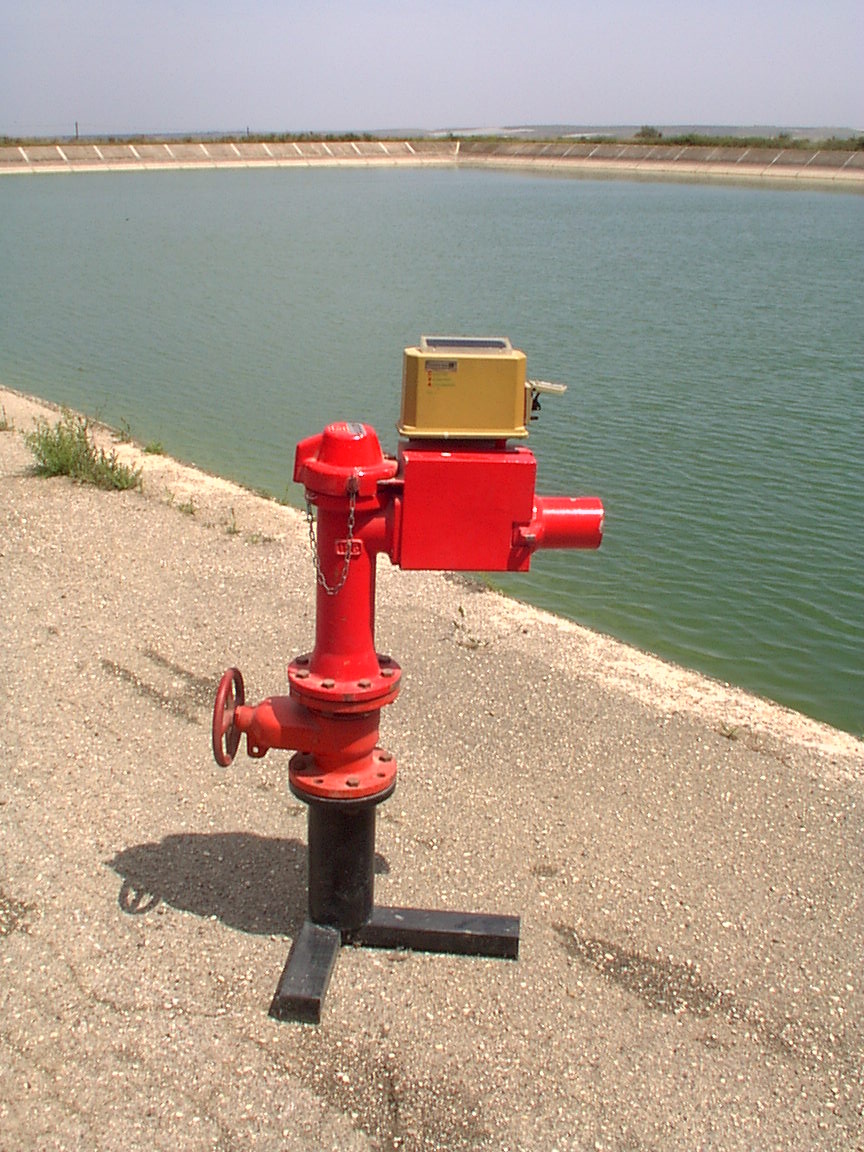 CVA Sigma
Συλλογικό δίκτυο όπου υπάρχει συνδυασμός ανοιχτών και κλειστών αγωγών
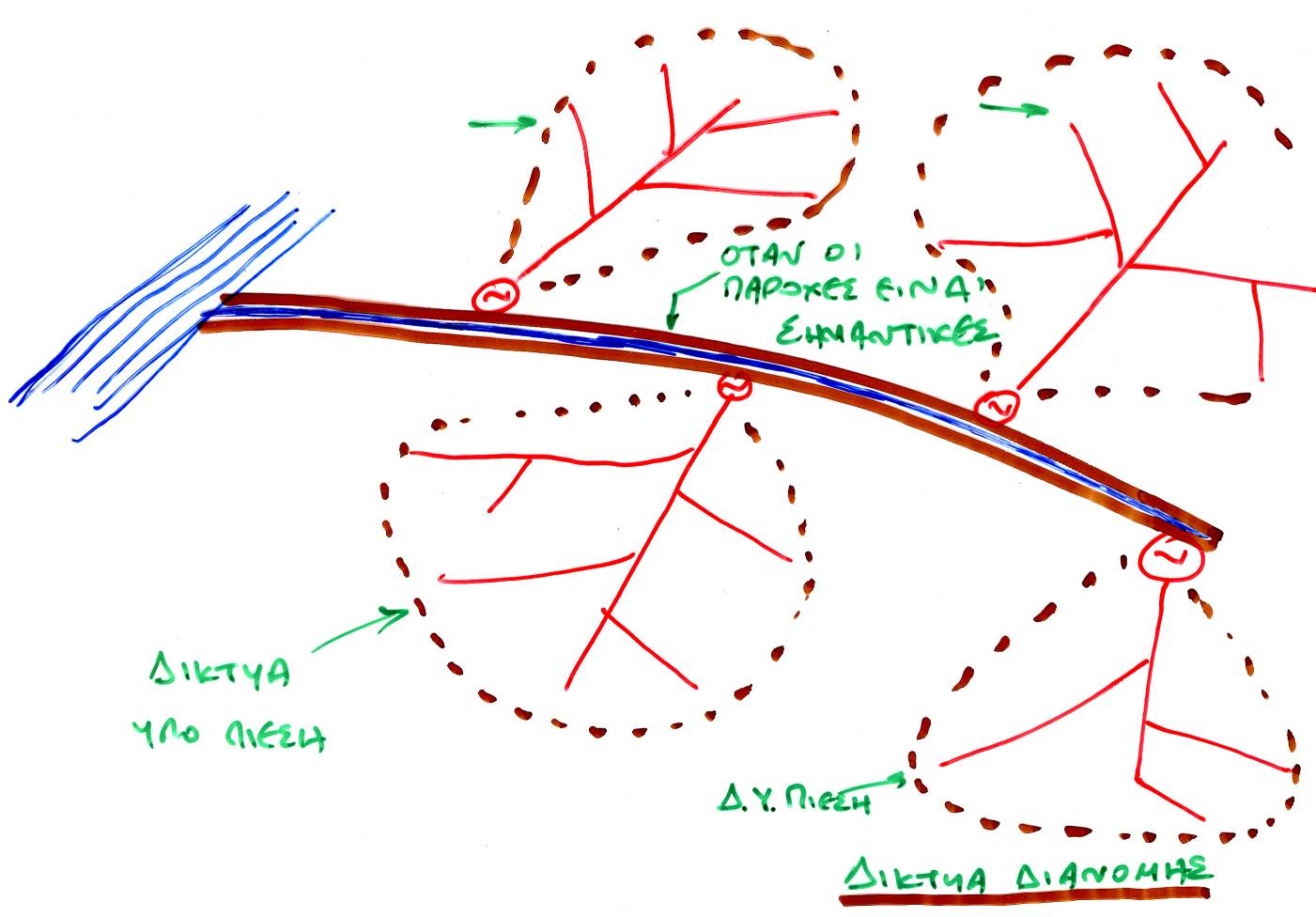 Εξέλιξη των Αρδευτικών και Στραγγιστικών Έργων
Η τεχνολογία των συλλογικών αρδευτικών δικτύων αναπτύχθηκε παράλληλα και σε συνδυασμό με τις μεθόδους άρδευσης.
Συλλογικά Αρδευτικά Δίκτυα
Δίκτυα ανοικτών αγωγών
Επιφανειακή άρδευση (αυλάκια-λωρίδες-λεκάνες)
Διανομή εκ περιτροπής
Δίκτυα υπό πίεση (καταιονισμός-μικροάρδευση)
Διανομή συνήθως με ελεύθερη ζήτηση

Η αλλαγή αυτή στην Ελλάδα έγινε το 1970.
(Τη δεκαετία του 1960 πιλοτικά κατασκευάστηκαν μερικά δίκτυα τεχνητής βροχής)
Βελτίωση δικτύων ανοικτών αγωγών
Δίκτυα υπό πίεση
Επιφανειακή άρδευση
Καταιονισμός Μικροάρδευση
Πρόγραμμα 
(εκ περιτροπής)
Ελεύθερη ζήτηση
Περιορισμένη ζήτηση
Εγγειοβελτιωτικά έργα στην Ελλάδα
Η συνολική έκταση που αρδεύεται στη χώρα είναι ≈13,5x106 στρέμματα (2000). 39x106 καλλιεργήσιμη και 35,8x106 καλλιεργούμενης
≈6x106 στρέμματα συλλογικά δίκτυα
Από τα 13,5x106 στρέμματα
7,5x106 στρέμματα μικρά ιδιωτικά και συνεταιριστικά έργα
Μελέτη ενός εγγειοβελτιωτικού έργουΣτάδια μελέτης εγγειοβελτιωτικών έργων
Προκαταρκτική Μελέτη: περιλαμβάνει τα βασικά στοιχεία για περαιτέρω μελέτη του έργου (πχ. τοπογραφήσεις, υδρομετρήσεις, εδαφολογικές έρευνες, κλπ).
Προμελέτη: εξετάζονται οι εναλλακτικές λύσεις και προωθείται η καλύτερη λύση από οικονομοτεχνική άποψη μέσα από ένα πλαίσιο περιορισμών και επιδιώξεων.
Οριστική Μελέτη: δίνονται όλα τα πραγματικά και οικονομικά στοιχεία (προμέτρηση υλικών – προϋπολογισμός) ώστε το έργο να μπορεί να δημοπρατηθεί.
Μελέτη εφαρμογής: όλα τα προτεινόμενα έργα χαράσσονται με όλες τις λεπτομέρειες στο έδαφος για να αρχίσει η κατασκευή.
Έκθεση οικονομικής σκοπιμότητας (Feasibility Report)
Η έκθεση σκοπιμότητας που συνήθως συνοδεύει την προμελέτη απαιτείται από οργανισμούς ή τράπεζες για τη δανειοδότηση του έργου.

Οι βασικές πληροφορίες που πρέπει να περιλαμβάνει:
Στοιχεία για τους διαθέσιμους υδατικούς και εδαφικούς πόρους.
Στοιχεία της παρούσας και μελλοντικής κατάστασης κατανομής καλλιεργειών και γεωργικής εκμετάλλευσης.
Όλες οι εναλλακτικές λύσεις με τα τεχνικά χαρακτηριστικά.
Οικονομική ανάλυση και επίδραση του έργου στη γενικότερη οικονομία της περιοχής ή της χώρας.
Εξέλιξη του θεσμικού πλαισίου (1/4)
1958 – Διάταγμα 3881

Το αρχικό διάταγμα που διέπει την λειτουργία των Εγγειοβελτιωτικών Έργων

Στο Υπουργείο Γεωργίας συστάθηκε Ανώτατο Συμβούλιο Εγγειοβελτιωτικών Έργων και Υπηρεσία Εγγείων Βελτιώσεων (ΥΕΒ) 
Στις περιοχές των έργων δημιουργούνται ΟΕΒ (ΤΟΕΒ & ΓΟΕΒ).

1972 – Νομοθετικό  Διάταγμα 1218
Οι ΟΕΒ γίνονται Οργανισμοί Ιδιωτικού Δικαίου
Εξέλιξη του θεσμικού πλαισίου (2/4)
1983 – Προεδρικό Διάταγμα 332
   
     Μεταφορά αρμοδιοτήτων στους Νομάρχες, με κατάργηση των γνωμοδοτήσεων και αποφασιστικών εισηγήσεων των Κεντρικών Συμβουλίων Εγγείων Βελτιώσεων για την άσκηση των αρμοδιοτήτων του Νομάρχη.     

1987 – Νόμος 1739                                                         
   Το Υπουργείο Ενέργειας και Τεχνολογίας αποκτά την αρμοδιότητα να συντονίζει και να καταγράφει τις δράσεις έρευνας, διαχείρισης και προστασίας των υδατικών πόρων.
Εξέλιξη του θεσμικού πλαισίου (3/4)
1992 – Νόμος 2026 (ΦΕΚ, τ. Α’, 43/23.03.1992) 

Ο μηχανικός εξοπλισμός της ΥΕΒ μεταφέρεται στο Νομαρχιακό Ταμείο

1995 – Νόμος 2332 
     
     Οι αρμοδιότητες διοίκησης, λειτουργίας και συντήρησης των Εγγειοβελτιωτικών Έργων Α’ και Β’ τάξης που κατασκευάστηκαν από το Υπουργείο Γεωργίας, μπορεί να μεταβιβάζονται με απόφαση των Υπουργών Προεδρίας της Κυβέρνησης, Εσωτερικών και Γεωργίας μετά από γνώμη του Κεντρικού Γνωμοδοτικού Συμβουλίου Εγγειοβελτιωτικών Έργων σε οργανισμούς τοπικής αυτοδιοίκησης (δήμους, κοινότητες, συμβούλια περιοχής).
Εξέλιξη του θεσμικού πλαισίου (4/4)
2003 – Νόμος 3199 
    Εναρμόνιση με την Οδηγία 2000/60/ΕΚ για την προστασία και διαχείριση των υδάτων

2017 – Νόμος 4456
    Οι ΟΕΒ υπάγονται στις Περιφέρειες (αιρετές διοικήσεις) δεδομένου ότι οι ΟΤΑ δεν είχαν το προσωπικό και την τεχνογνωσία ώστε να φέρουν σε πέρας το έργο που τους είχε ανατεθεί.
Οδηγία για τα νερά (2000/60/EC)
Στόχος: Προστασία και αποκατάσταση των υδάτινων οικοσυστημάτων, ως βάση για τη διασφάλιση της μακροπρόθεσμης αειφόρου χρήσης του νερού για τους ανθρώπους, τις επιχειρήσεις και τη φύση.
Τα κράτη μέλη δημιούργησαν τα σχέδια διαχείρισης  σε επίπεδο λεκάνης απορροής ποταμού. Τα σχέδια προσδιορίζουν όλες τις ενέργειες που πρέπει να γίνουν στην περιοχή λεκάνης απορροής για την επίτευξη των στόχων της Οδηγίας. 

Το 75% των σχεδίων διαχείρισης αφορούν     διασυνοριακές λεκάνες απορροής.
Σημερινή Οργανωτική δομή
Η Εθνική Επιτροπή Υδάτων χαράσσει την πολιτική για την προστασία και διαχείριση των υδάτων, παρακολουθεί και ελέγχει την εφαρμογή της και εγκρίνει τα εθνικά προγράμματα προστασίας και διαχείρισης του υδατικού δυναμικού της χώρας. 
Το Εθνικό Συμβούλιο Υδάτων είναι όργανο δημόσιας διαβούλευσης.  
Κεντρική Υπηρεσία Υδάτων και Ειδική Γραμματεία Υδάτων στο πλαίσιο της οποίας λειτουργεί  Γνωμοδοτική Επιτροπή Υδάτων.
Φορείς διαχείρισης υδατικών πόρων στα συλλογικά εγγειοβελτιωτικά έργα
452 φορείς
όργανα διοίκησης, λειτουργίας και συντήρησης των έργων
10 Γενικοί ΟΕΒ
412 Τοπικοί ΟΕΒ
2 Ειδικοί Οργανισμοί 
      	      Αυτόνομος Οργανισμός Στυμφαλίας Ασωπού Κορινθίας
       	     Οργανισμός Κωπαίδας
22 Προσωρινές Διοικούσες Επιτροπές
6 Τοπικές Επιτροπές Άρδευσης
Διαχείριση των έργων
Σήμερα η αρμοδιότητα για τους ΟΕΒ έχει μεταφερθεί στις αιρετές Περιφέρειες. Σε πολλές από αυτές όμως λείπουν τα κατάλληλα Τμήματα και τα εξειδικευμένα στελέχη για να ελέγξουν και υποστηρίξουν τους ΟΕΒ.
Το Διοικητικό Συμβούλιο στους ΓΟΕΒ ορίζεται από την Αποκεντρωμένη Διοίκηση (έλεγχος του κράτους)
Βρίσκεται σε εξέλιξη προσπάθεια αναθεώρησης του Θεσμικού πλαισίου των ΟΕΒ προκειμένου να γίνουν περισσότερο αποτελεσματικοί και τα έργα να εκσυγχρονιστούν και να προσφέρουν καλύτερες υπηρεσίες στους χρήστες.
Προβλήματα των αρδεύσεων στην ελληνική γεωργία
Συχνή αστοχία στην εκτίμηση 
της γεωργικής ανάπτυξης και των αρδεύσεων
Υπερκατανάλωση ύδατος και ενέργειας.
Υπεράντληση και προβλήματα υφαλμύρωσης
Υπερκατανάλωση ύδατος και ενέργειας (συλλογικά δίκτυα)
Αιτίες:
Ελλιπής συντήρηση των συλλογικών δικτύων
Τεχνικά, διαχειριστικά, οργανωτικά και θεσμικά αίτια έχουν οδηγήσει τα αρδευτικά δίκτυα σε σημαντική υποβάθμιση
Μη ορθή μέθοδος τιμολόγησης του αγροτικού ύδατος: 
Χρέωση σύμφωνα με την αρδευόμενη έκταση και όχι τον καταναλισκόμενο όγκο. 
Έλλειψη τεχνικής βοήθειας σε θέματα αρδεύσεων των αγροτών: 
Τεχνικοί σύμβουλοι είναι συνήθως οι εμπορικοί αντιπρόσωποι των εταιριών πώλησης συστημάτων άρδευσης
Καταναλώσεις ύδατος και ενέργειας
Καταναλώσεις ύδατος (m3/στρέμμα)
Καταναλώσεις ενέργειας (kWh/στρέμμα)
(Δίκτυο Πηνειού Νομού Ηλείας ΤΟΕΒ Σαβαλίων)
Καταναλώσεις και κόστος ύδατος στα ιδιωτικά έργα
Η κατανάλωση δεν ξεπερνά συνήθως τα 500 m3 / στρ.
Οι χρήστες επιβαρύνονται με το οικονομικό κόστος λειτουργίας, συντήρησης και απόσβεσης του εξοπλισμού τους.
Πρόβλημα οι παράνομες γεωτρήσεις και η υπεράντληση.
Βασικό πρόβλημα στον σχεδιασμό των αρδευτικών δικτύων στην Ελλάδα
Η ανάλυση των αναγκών των χρηστών κατά την φάση μελέτης του έργου δεν είναι η δέουσα. Οι μελετητές δεν διαθέτουν στοιχεία κατάλληλα για τον υπολογισμό των υφιστάμενων αναγκών, πολύ δε  περισσότερο των μελλοντικών.
Λείπουν επαρκή μετεωρολογικά δεδομένα
Λείπει η επαφή με τις κοινωνικοοικονομικές εξελίξεις, τόσο της υπαίθρου, όσο και σε διεθνές επίπεδο.
Παράδειγμα απόκλισης μεταξύ μελέτης & πραγματικότητας (περιοχή Αλφειού)
Καλλιέργειες στο δίκτυο του Πηνειού
Διαπίστωση:
Ο περιβαλλοντικός αντίκτυπος της γεωργίας και η σημασία της ανάπτυξης των αρδεύσεων σε μια περιοχή έχουν υποτιμηθεί γι’ αυτό οφείλουμε να τα προσεγγίσουμε με σοβαρότητα.
Ανάγκη συστηματικής παρακολούθησης των έργων και προοδευτικής ενίσχυσής τους

Ανάγκη ανάταξης και εκσυγχρονισμού.
Ολοκληρωμένη θεώρηση της λειτουργίας των αρδευτικών δικτύων
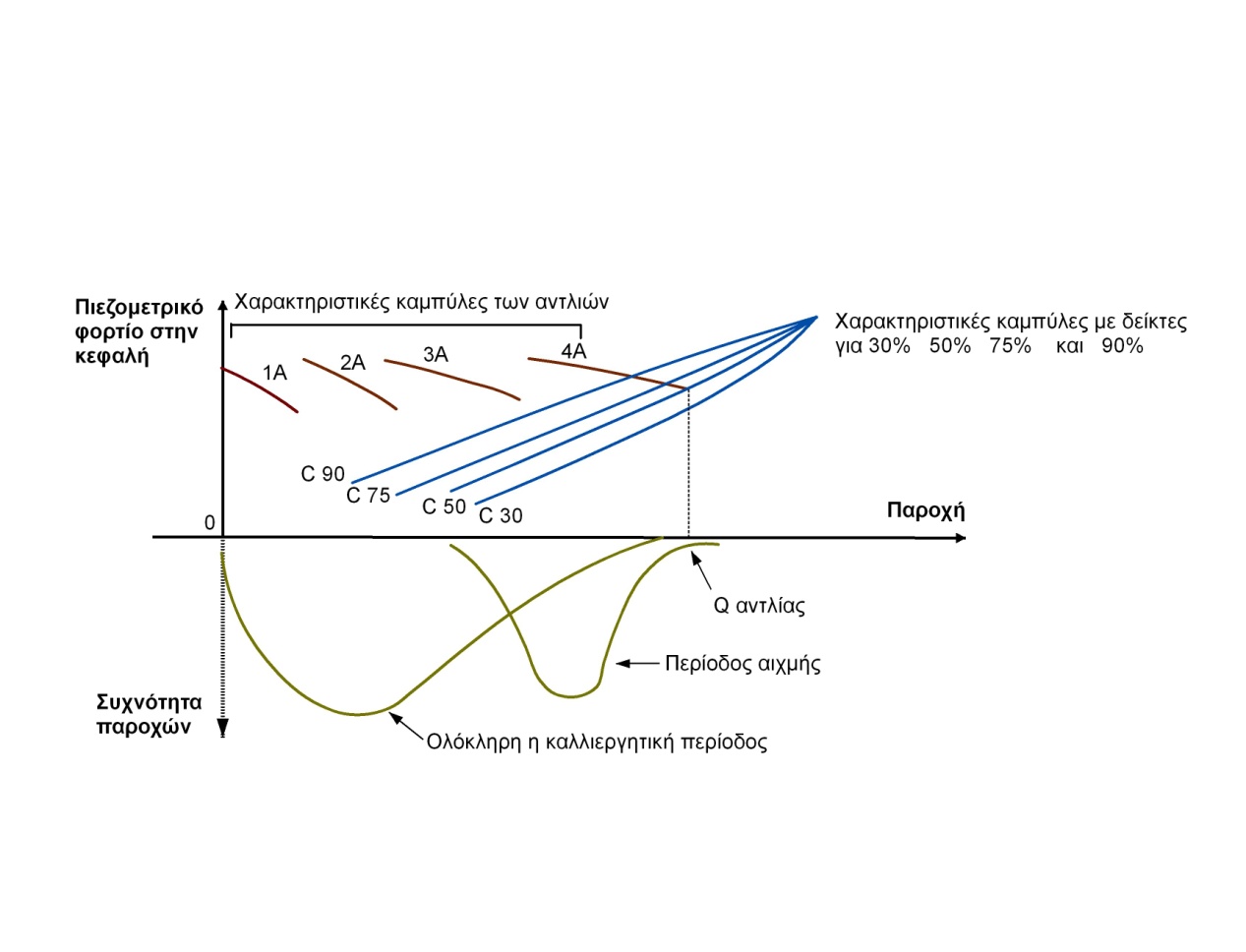 Χαρακτηριστικές καμπύλες με δείκτες και καμπύλη λειτουργίας αντλιοστασίου
Αντιμετώπιση σε επίπεδο υδροστομίου
Γίνονται προσομοιώσεις για συγκεκριμένες παροχές και φορτία πίεσης στην κεφαλή του δικτύου
Προσδιορίζονται:
τα υδροστόμια που παρουσιάζουν ανεπάρκεια πίεσης 


Ηj,r: το φορτίο πίεσης στο υδροστόμιο j, για το συνδυασμό r
Ηnom: ελάχιστο απαιτούμενο φορτίο στο υδροστόμιο
οι αγωγοί που βρίσκονται σε κατάσταση κορεσμού (αγωγοί με μεγάλες απώλειες φορτίου)
54
Ανάλυση σε επίπεδο υδροστομίου:Σχετικό έλλειμμα – περίσσεια φορτίου
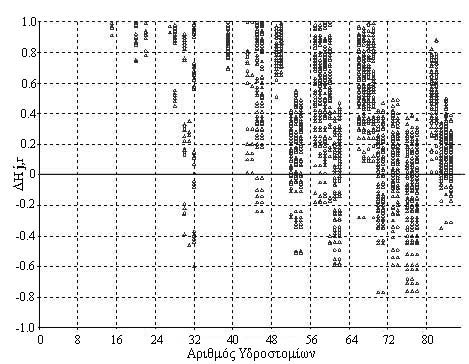 Πρόσθετα Προβλήματα
Παλαιότητα Εξοπλισμού
Υποστελέχωση Οργανισμών
Έλλειψη εξειδικευμένων στελεχών
Στελέχωση των Οργανισμών Διαχείρισης Εγγειοβελτιωτικών Έργων
Όμως...
Κάθε ανάταξη και εκσυγχρονισμός συλλογικού αρδευτικού δικτύου θα πρέπει να γίνει με τέτοιο τρόπο ώστε να είναι παράδειγμα προς μίμηση και όχι προς αποφυγή..
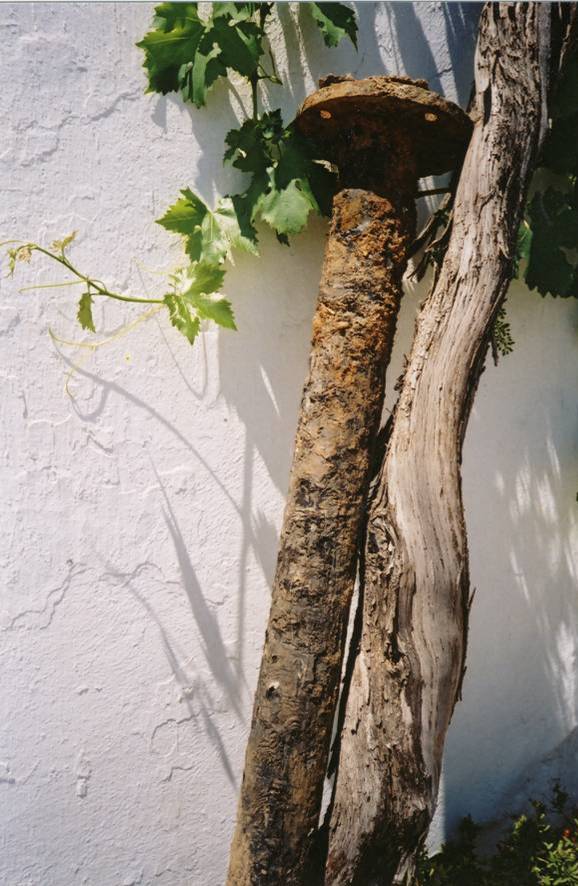 Οξειδωμένος αγωγός που δεν αντικαταστάθηκε σε επέμβαση ανάταξης - εκσυγχρονισμού ενός δικτύου υπό πίεση με αποτέλεσμα να αστοχήσει.
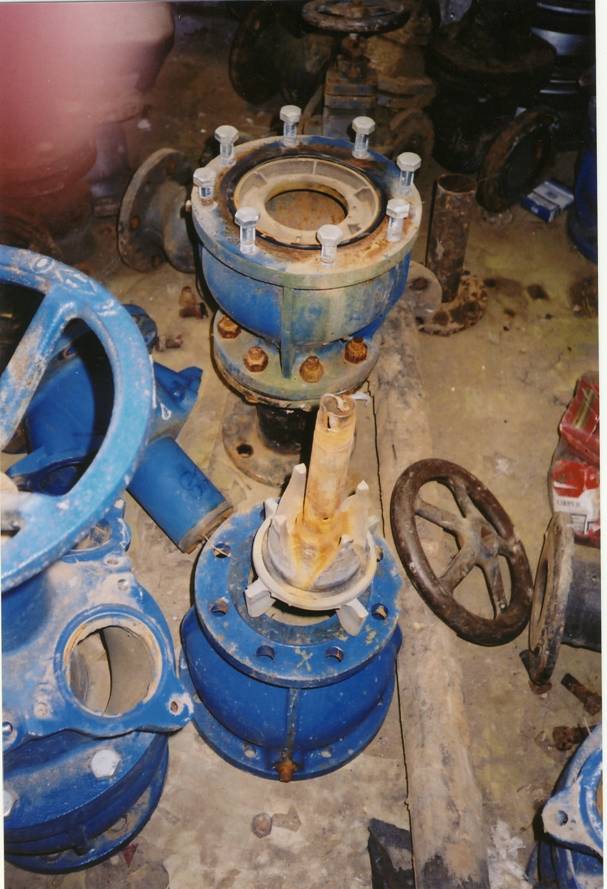 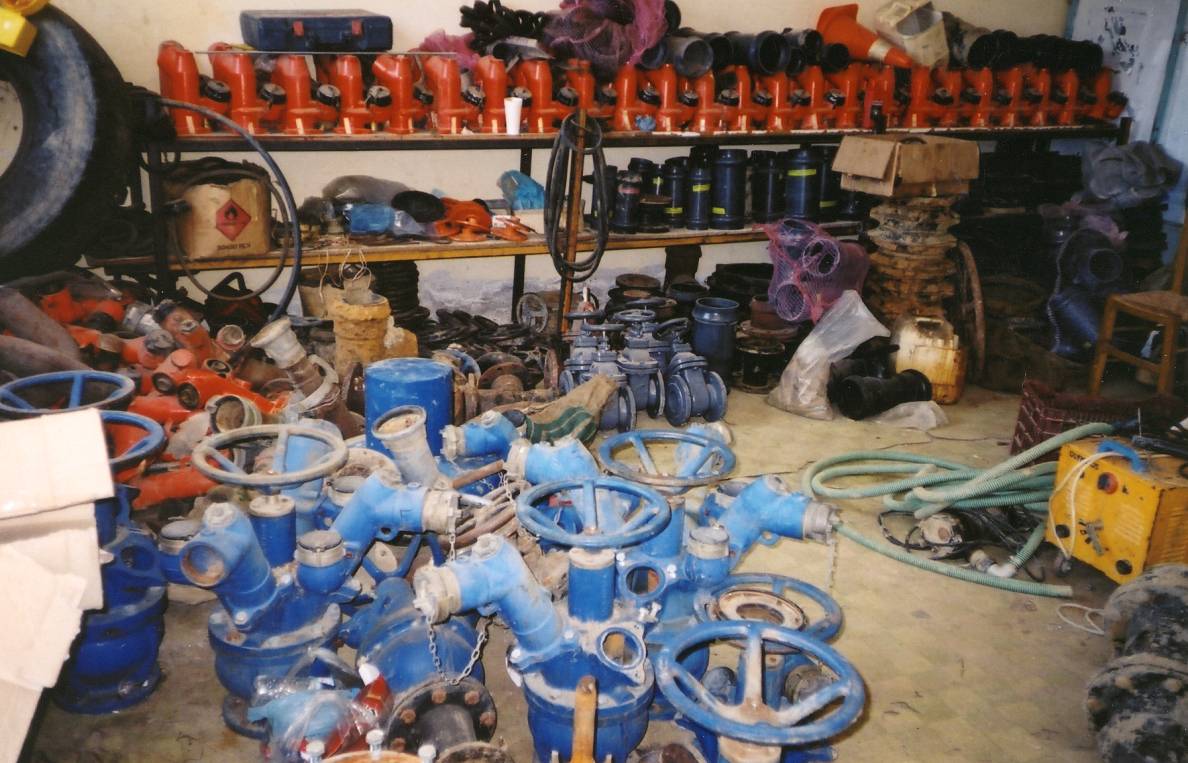 Αρδευτικός εξοπλισμός που ετέθη πρόωρα εκτός λειτουργίας λόγω πλημμελών επεμβάσεων ανάταξης και εκσυγχρονισμού σε αρδευτικό δίκτυο υπό πίεση
Τομείς που χρήζουν βελτίωσης
Λειτουργία, διαχείριση και συντήρηση των συλλογικών έργων
Τεχνική υποστήριξη των αγροτών
Μελέτη και προγραμματισμός συμπληρωματικών έργων
Εμπορική, διοικητική και οικονομική διαχείριση.
Απαιτούμενα μέτρα
Δημιουργία οργανισμών που θα διασφαλίζουν την  αποτελεσματική διαχείριση του αρδευτικού νερού.
Ανάταξη και εκσυγχρονισμός των υφισταμένων έργων και προγραμματισμός νέων. 
Αποτελεσματική τεχνική υποστήριξη των αγροτών
Αναλυτικές προτάσεις βελτίωσης (1/2)
Σοβαρότερες μελέτες της γεωργικής ανάπτυξης και των αρδευτικών αναγκών των χρηστών σε μελέτες νέων δικτύων και σε μελέτες Ανάταξης και Εκσυγχρονισμού εγγειοβελτιωτικών έργων εν λειτουργία.
Βελτίωση της διαχείρισης και συντήρησης των συλλογικών έργων, σε επίπεδο Λεκάνης Απορροής.
Βελτίωση της οργανωτικής δομής: 
Δημιουργία νέων ευέλικτων  οργανισμών κοινής ωφέλειας που θα επικουρούν τους  υπάρχοντες (με το κατάλληλο προσωπικό, την τεχνογνωσία και το μέγεθος για να φέρουν σε πέρας επιτυχώς το έργο της διαχείρισης των υδατικών πόρων). 
Τεχνική καθοδήγηση των αγροτών από ειδικούς επιστήμονες για μια αποτελεσματικότερη χρήση του αρδευτικού νερού (δημιουργία Γραφείων άρδευσης). 
Χρέωση του νερού σύμφωνα με τον καταναλισκόμενο όγκο και όχι σύμφωνα με την αρδευόμενη έκταση.
Αναλυτικές προτάσεις βελτίωσης(2/2)
Χρήση συστημάτων νέας τεχνολογίας όπως οι υδροληψίες με ηλεκτρονικές κάρτες που θα συμβάλουν στην ορθολογικότερη κατανάλωση ύδατος. 
Δημιουργία συστημάτων ηλεκτρονικής διακυβέρνησης.
Εύρεση οικονομικών πόρων. Η ενιαία διαχείριση των χρήσεων ύδατος (αγροτική, αστική, βιομηχανική) μπορεί να συμβάλει στη βελτίωση της οικονομικής κατάστασης των οργανισμών διαχείρισης και στην αποτελεσματικότερη διαχείριση των έργων.
Εισαγωγή νέων καλλιεργειών (ή νέων ποικιλιών) με καλύτερη αποτελεσματικότητα της χρήσης του νερού.
Αυστηρός έλεγχος στην αδειοδότηση νέων γεωτρήσεων και στη λειτουργία των υπαρχουσών.
Εισαγωγή του περιβαλλοντικού κόστους και του κόστους φυσικών πόρων.
Έρευνα
Καινοτομίες στον τρόπο λειτουργίας
Διαχείριση σε επίπεδο λεκάνης απορροής
Ενιαίoς φορέας για όλες τις χρήσεις
Δίκαιη κατανομή και χρέωση ύδατος ανά χρήση
Δυνατότητα κατασκευής μεγάλων έργων πολλαπλής χρήσης. 
Επαναχρησιμοποίηση ανακτημένου ύδατος από τα απόβλητα μιας χρήσης στις επόμενες
Τεχνολογίες μέτρησης κατανάλωσης
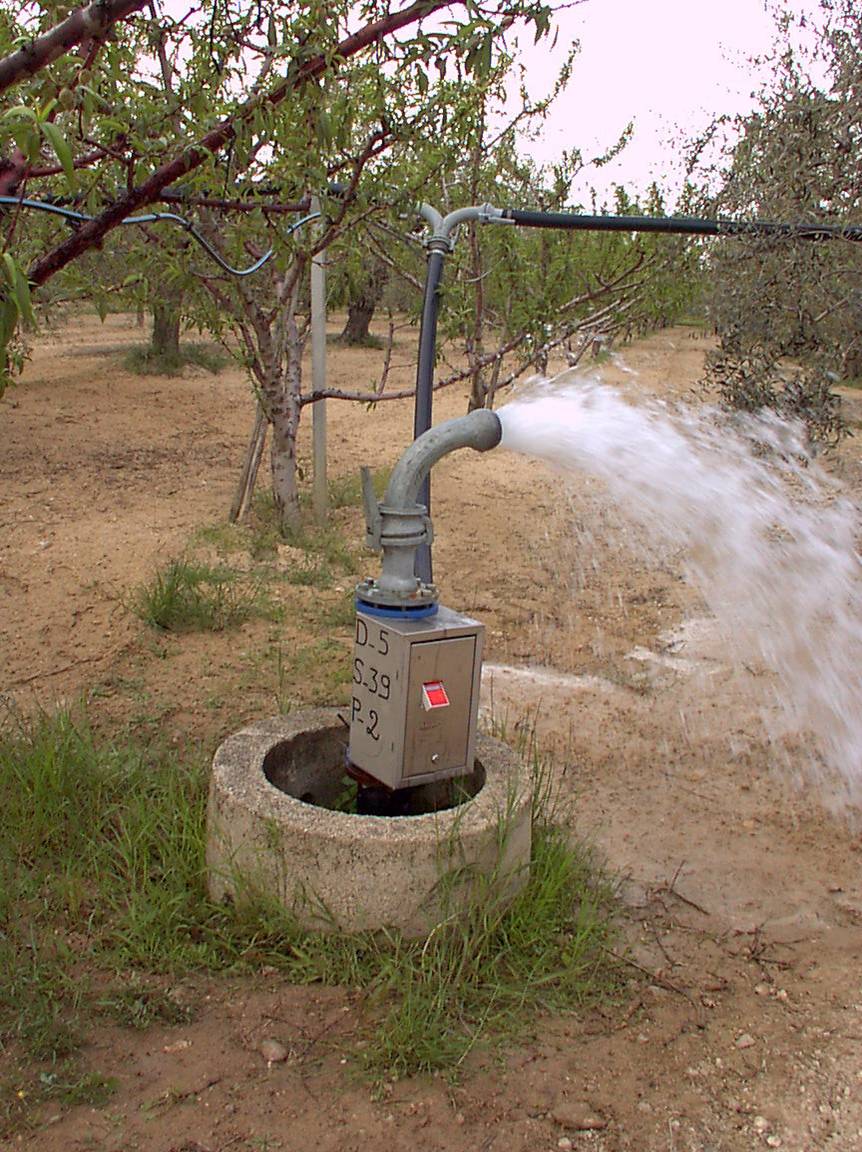 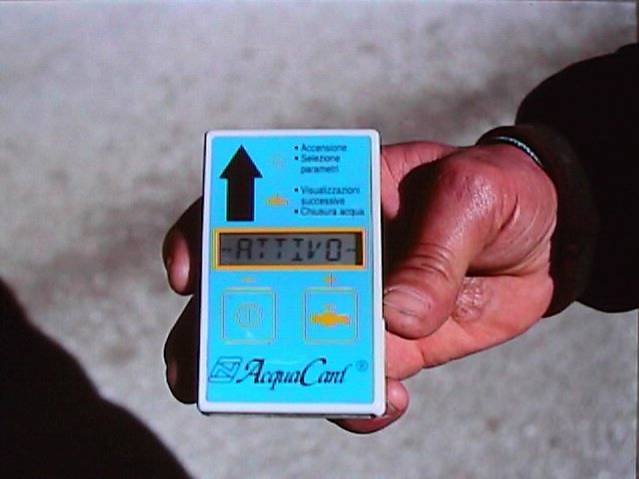 Σύγχρονες μέθοδοι: Υδροληψίες με κάρτα
Πηγή: Consortio per la bonifica della Capitanata
Τεχνολογίες αποτελεσματικότερης άρδευσης
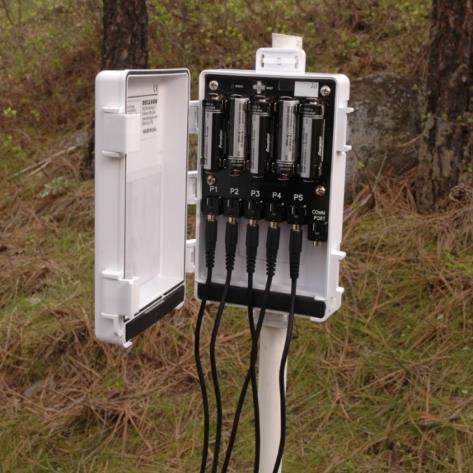 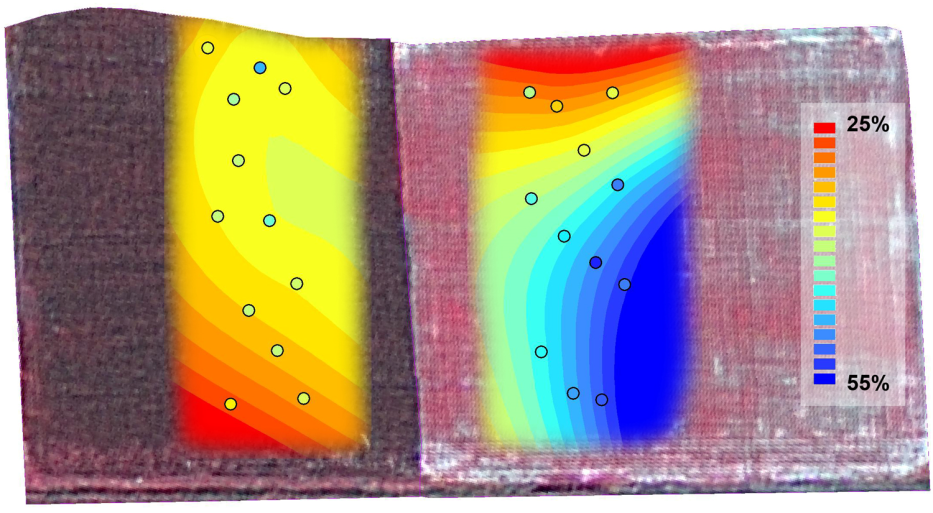 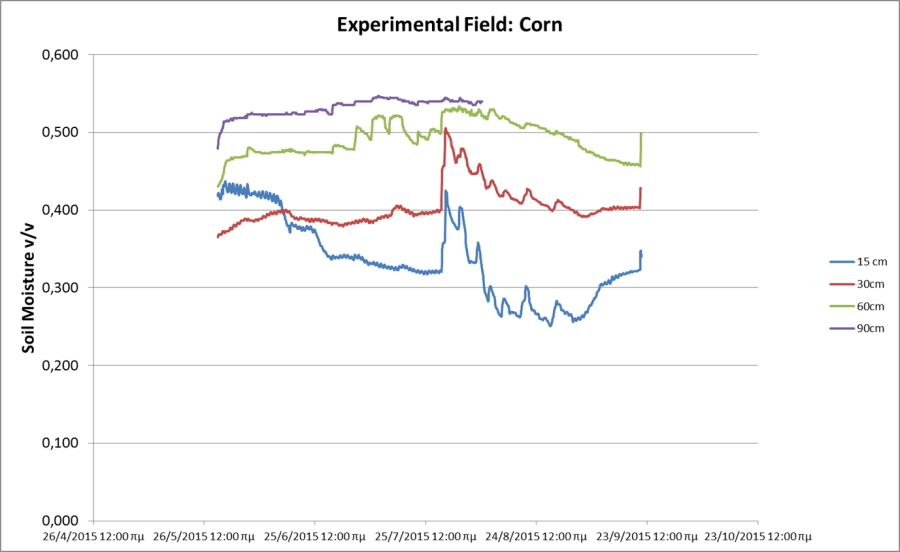 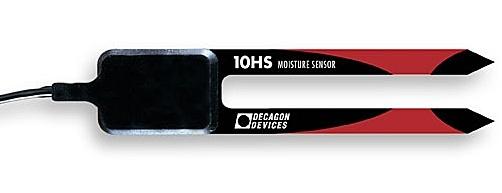 Τεχνολογίες προσομοίωσης καλλιεργειών
Βελτιστοποίηση των αρδεύσεων 
Ανάλυση μελλοντικών καταστάσεων
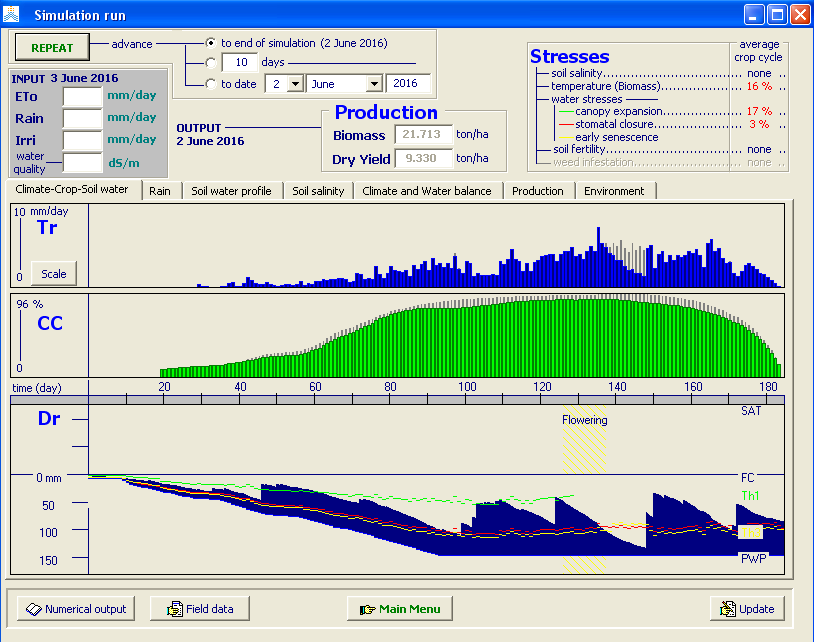 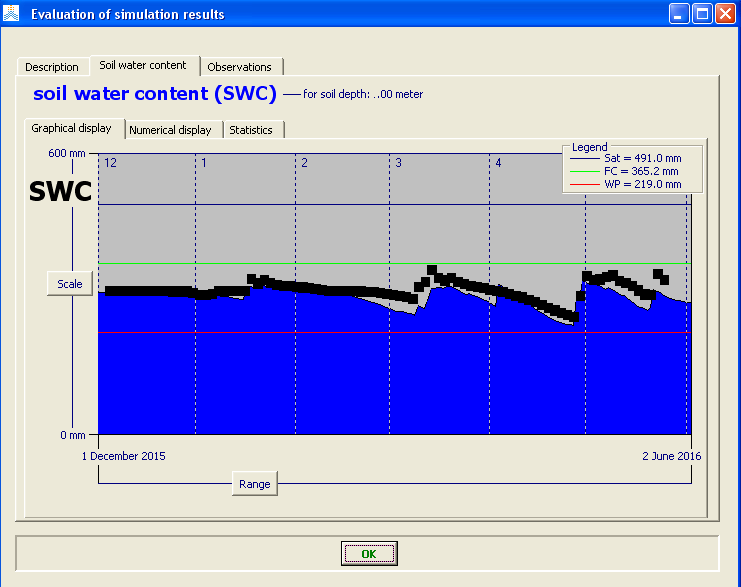 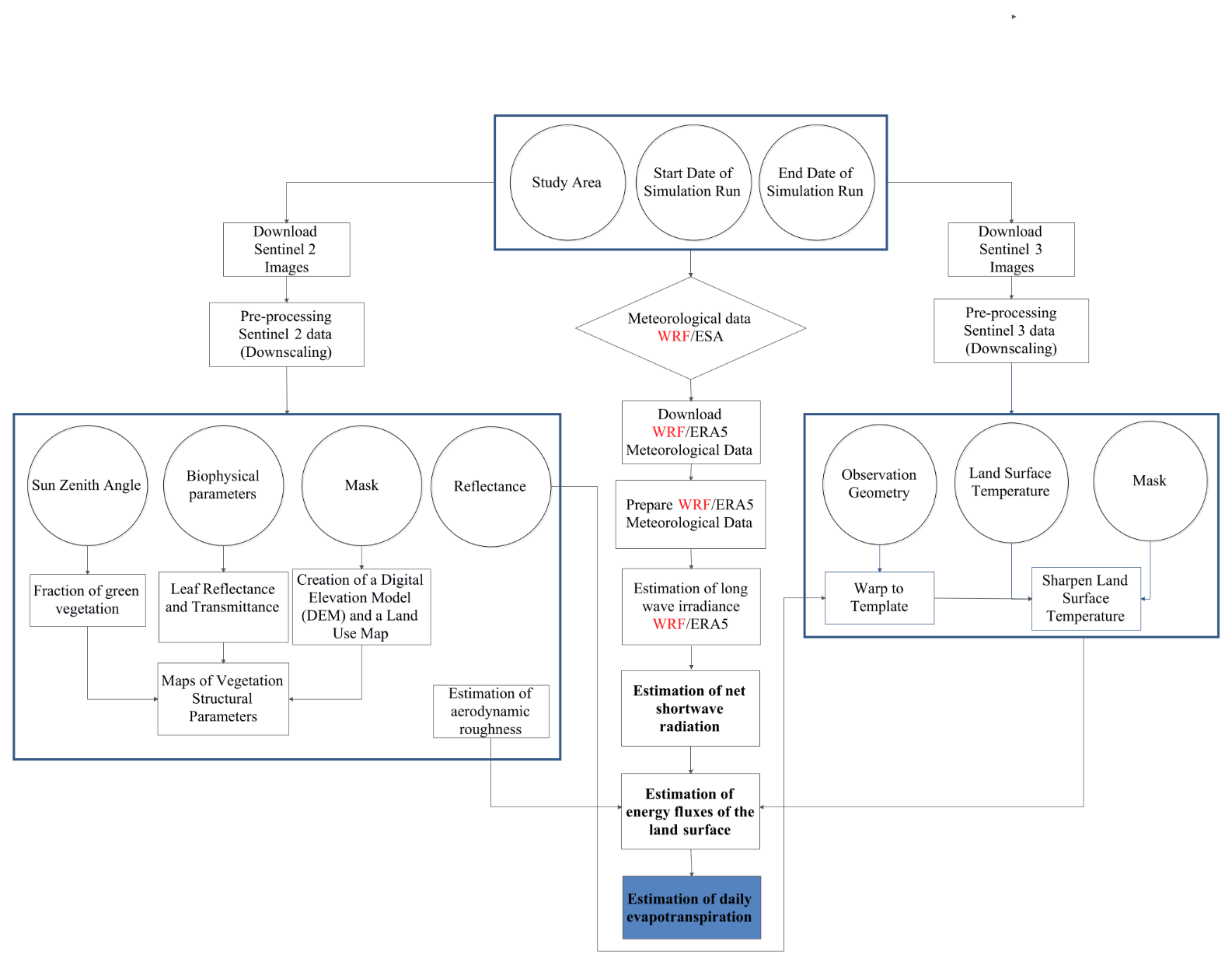 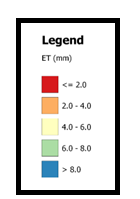 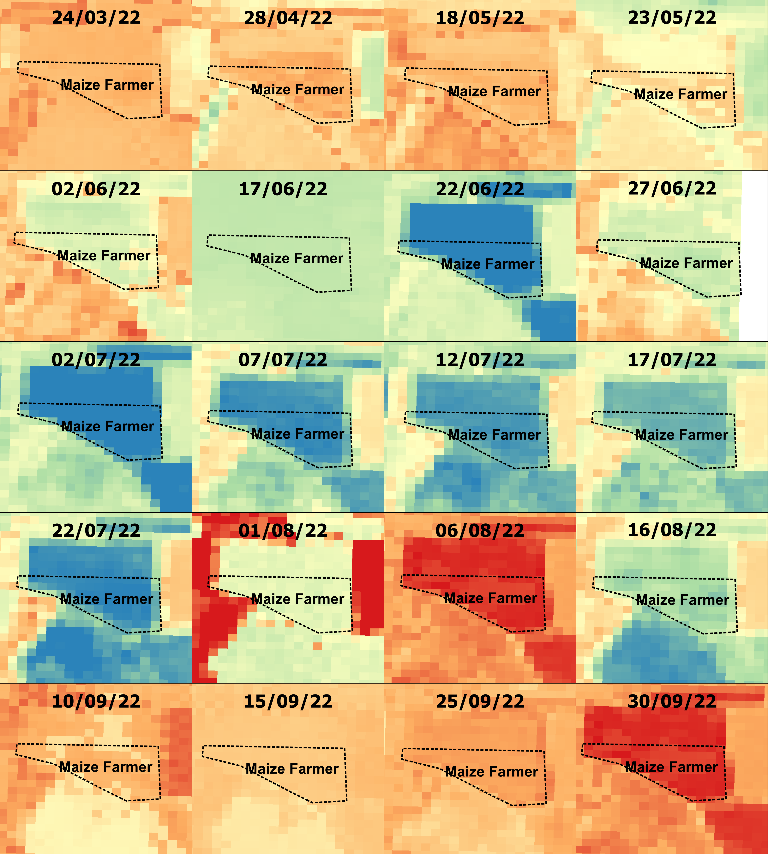 Αποτελέσματα Τηλεπισκόπησης (1/2)
Αποτελέσματα Aquacrop
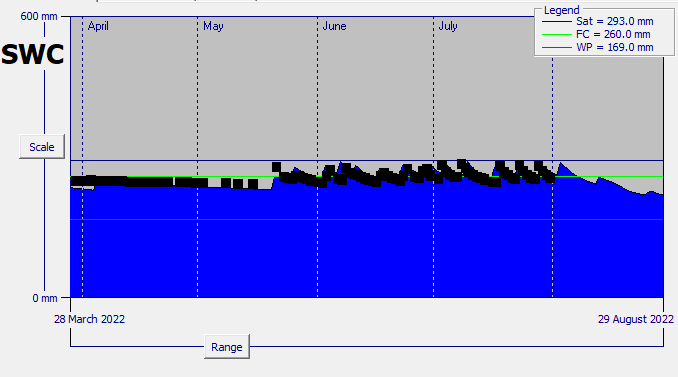 Maize - Farmer
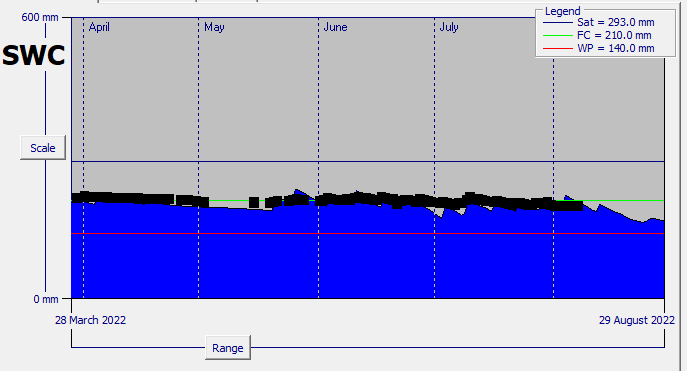 Maize - Hubis
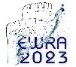 12th WORLD CONGRESS  on Water Resources and Environment “"Managing Water-Energy-Land-Food under Climatic, Environmental and Social Instability",  
Thessaloniki, Greece, 27 June - 1 July 2023
Αραβόσιτος HubIS 2022 
(Αποτελέσματα Επαλήθευσης)
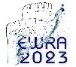 12th WORLD CONGRESS  on Water Resources and Environment “"Managing Water-Energy-Land-Food under Climatic, Environmental and Social Instability",  
Thessaloniki, Greece, 27 June - 1 July 2023
Σας ευχαριστώ